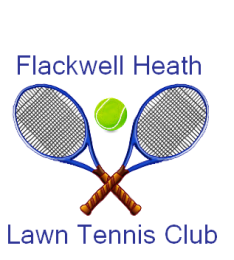 Flackwell Heath Tennis Club
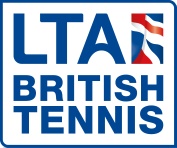 The Straight Bit, Flackwell Heath, HP10 9LS
2024 Junior Tennis Camps, open to all Juniors!


Dates:
Tuesday 28 May
Wednesday 29 May 
Thursday 30 May
Friday 31 May 
 
Half Day 10:00-12:45 or 13:15-16:00
Full Day 10:00-16:00
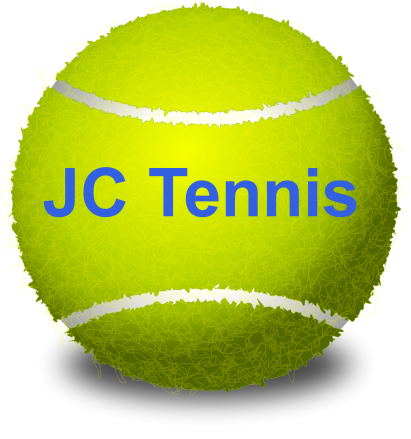 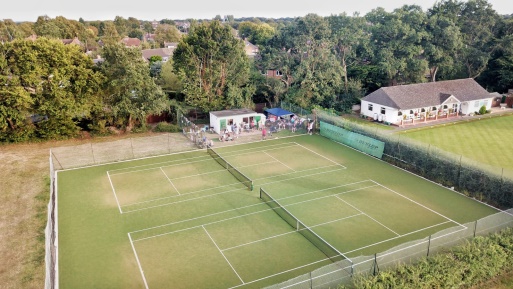 Camps Include

Shot of the day, fun competitions, coaching and mini matches. Tuck Shop.
 For Full Details, Call Justin: 07788 591778, E-mail: justincooktennis@live.co.uk or www.jctennis.co.uk 
Please complete and send this booking form with payment to Justin Cook bank transfer Sort code: 20-40-71 account number: 30289302 ref  players name: Justin Cook, 10 Consul Close, Woodley, Reading, RG5 4ET
----------------------------------------------------------------------------------------------
NAME(S):…………………………………................DOB:…………....................
ADDRESS……………………………………………………………..........................
EMERGENCY CONTACT…………………………….............................................
ANY MEDICAL CONDITIONS OR ALLERGIES………………………………......